Report on Activites from 04-05-2020 to 31-05-2020DEPARTMENT OF BASIC SCIENCES & HUMANITIES
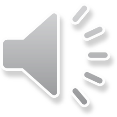 Presented by
Dr. Antony V. Varghese
Head of the Department
Contents
Academics Activities
Learning / Research
Covid19 Related Activities
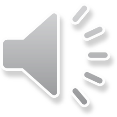 Department of Basic Sciences & Humanities
Academic Activities – Online B.Tech. courses offered -Semester 2
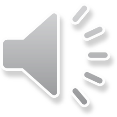 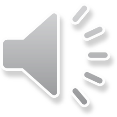 Department of Basic Sciences & Humanities
Academic Activities – Online B.Tech. courses offered – Semester 4
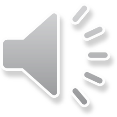 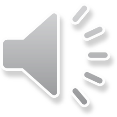 Department of Basic Sciences & Humanities
Academic Activities – Online B.Tech. courses offered-Semester 6
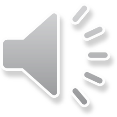 Department of Basic Sciences & Humanities
Academic Activities – Online B.Tech. courses offered- Semester 8 – Elective Courses
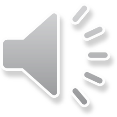 Department of Basic Sciences & Humanities
Academic Activities – Online Ph.D, courses offered
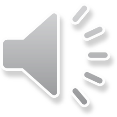 Department of Basic Sciences & Humanities
Number of Online courses/FDPs/Lectures/Webinars etc. attended
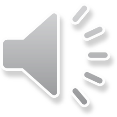 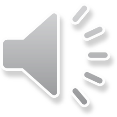 Department of Basic Sciences & Humanities
Research papers communicated
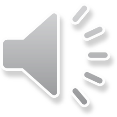 Department of Basic Sciences & Humanities
Research projects proposed / submitted
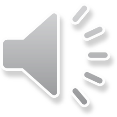 Department of Basic Sciences & Humanities
Involvement in Covid19 related activities
Sr. Alphonsa Thomas involved in arranging Quarantine centre
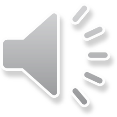 Department of Basic Sciences & Humanities
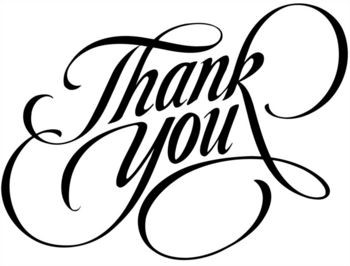 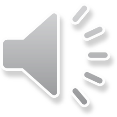 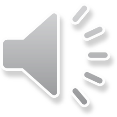 Department of Basic Sciences & Humanities